Níquel-Cadmio
Una simple batería,
una gran armonía
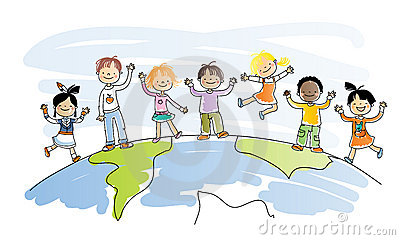 [Speaker Notes: ¿Música de niños felices?]
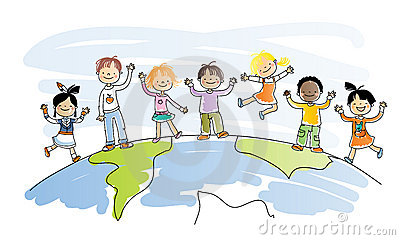 Funcionamiento
Cd + 2 OH- → Cd(OH)2+2e-
2Ni(OH)3+2e-→2Ni(OH)2+2 OH-
Se trata de cadmio (polo positivo) y níquel (polo negativo) en hidróxido de potasio. Fueron las primeras pilas recargables que llegaron al mercado pero poco a poco han sido sustituidas por NiMh y Litio, menos contaminantes y sin efecto memoria.
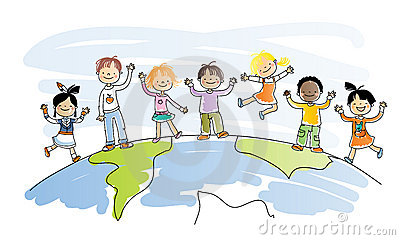 Efecto Memoria
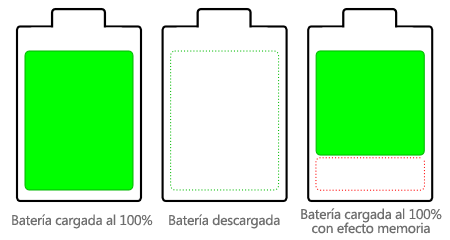 El efecto memoria consiste en que si interrumpimos la carga o cargamos la pila sin estar descargada completamente se generan unos cristales que hacen perder capacidad a la pila
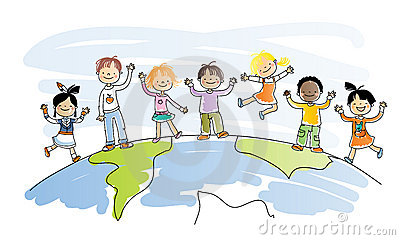 Usos
Estas pilas/baterías se usan para alimentar nuestros moviles y portatiles.Tambien es indispensable su uso en el aeromodelismo.
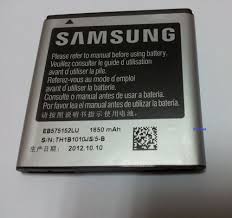 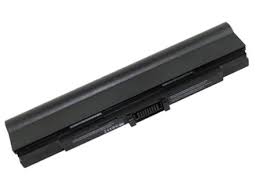 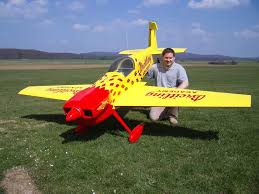 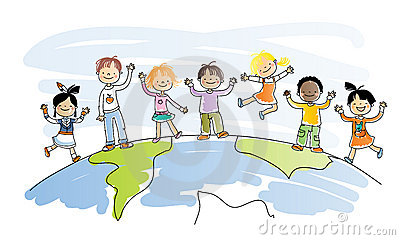 Pros y contras
Ventajas
Pueden recargarse.
Son menos propensas que las pilas normales a perder el electrolito.
Tienen una resistencia interna extremadamente baja, lo que permite asociar varios elementos en serie.
Mantienen la tensión prácticamente constante durante casi el 90% del ciclo de descarga.
Pueden trabajar a altas temperaturas
Desventajas
Su tensión es 1,2 V ,frente a 1,5 V de las pilas normales. Esto supone un 20 % menos de tensión.
Debido a su bajísima impedancia no se pueden cargar a tensión constante ya que se generarían corrientes muy elevadas que producirían un sobrecalentamiento y su destrucción.
Efecto memoria: cuando carguemos la batería sin estar esta descargada perderemos esa capacidad para siempre.
El cadmio es altamente tóxico
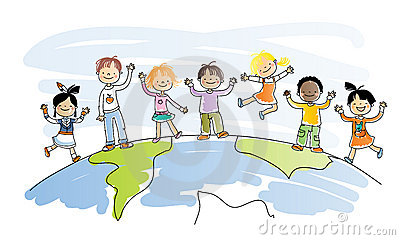 Fin
Recuerda, debes reciclar las pilas o si no...
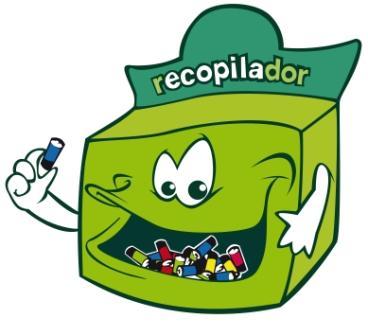 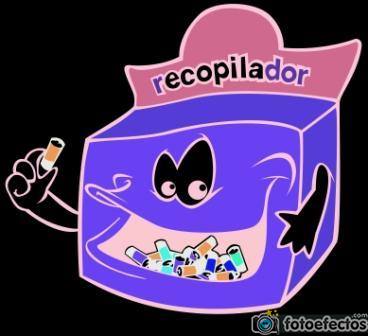 MONSTRUO ENFADADO
MONSTRUO FELIZ